การให้บริการจัดเก็บข้อมูล
Data Storage as a service (DaaS)
บทที่ 6
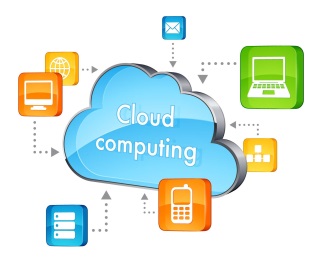 6.1 ความหมาย
คือ ระบบการจัดเก็บข้อมูลที่มีขนาดใหญ่ไม่จำกัด รองรับการสืบค้นและการจัดการข้อมูลขั้นสูง โดยที่ข้อมูล (หรือไฟล์) ถูกจัดเก็บไว้ในคลาวด์ และถูกบันทึกไว้บนเซิร์ฟเวอร์ระยะไกลซึ่งสามารถเข้าถึงได้อย่างง่ายดายจากทุกที่ด้วยอินเทอร์เน็ต โดยจะได้รับอนุญาตให้สามารถเข้าถึงข้อมูลได้ จากใด ๆ อุปกรณ์ที่เชื่อมต่อกับอินเทอร์เน็ต ได้แก่ คอมพิวเตอร์แท็บเล็ตและสมาร์ทโฟนตรงกันข้ามกับที่จัดเก็บข้อมูลในตัวเครื่องข้อมูลถูกเก็บไว้ในฮาร์ดไดรฟ์ของเครื่อง เดสก์ท็อป หรือแล็ปท็อป
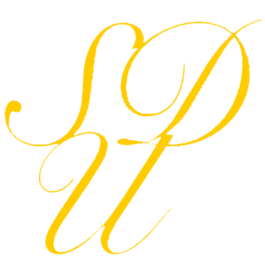 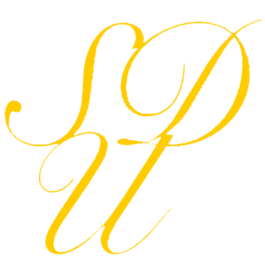 หลักสูตรวิทยาการคอมพิวเตอร์  คณะวิทยาศาสตร์และเทคโนโลยี  มหาวิทยาลัยสวนดุสิต กรุงเทพฯ 10300
Computer Science Program : 295 Ratchasima Rd. Suan Dusit University 10300 Thailand
โทรศัพท์ : 02 244 5690-1  Web Site--> http://comsci.sci.dusit.ac.th/
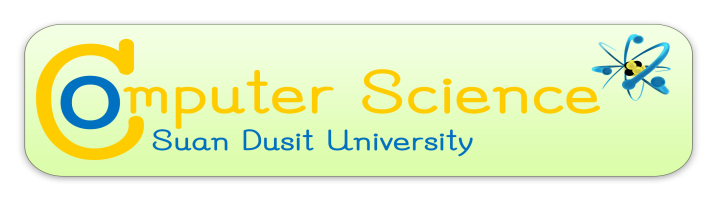 ผู้ช่วยศาสตราจารย์จุฑาวุฒิ จันทรมาลี
การให้บริการจัดเก็บข้อมูล
Data Storage as a service (DaaS)
บทที่ 6
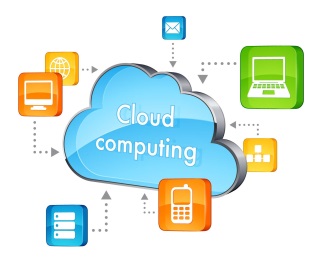 6.2 ข้อดีของการใช้บริการจัดเก็บข้อมูล
ลดต้นทุน : เนื่องจากว่าคุณไม่ต้องซื้อฮาร์ดแวร์ ซอฟต์แวร์ รวมไปถึงค่าเสื่อมราคาของฮาร์ดแวร์ต่าง ๆ
 เวลาในการกู้คืนข้อมูล : ในกรณีที่มีภัยพิบัติเกิดขึ้น คลาวด์นี่แหละที่เป็นเครื่องมือในการใช้กู้คืนข้อมูลให้คุณแบบเต็มรูปแบบ
 มาตรฐานการให้บริการ (SLAs) : เมื่อพูดถึงการสำรองข้อมูลกับผู้ให้บริการระบบคลาวด์ สิ่งที่คุณต้องคิดคือ SLA ของผู้ให้บริการนั้นมีอยู่หรือไม่และมั่นใจไหมว่าพวกเขาจะสนับสนุนคุณ สัญญาทางกฎหมายเหล่านี้เหมือนกับนโยบายการประกันเพื่อรับประกันการสำรองข้อมูลและการกู้คืนข้อมูลของคุณจะดำเนินการภายในระยะเวลาที่กำหนดกันไว้
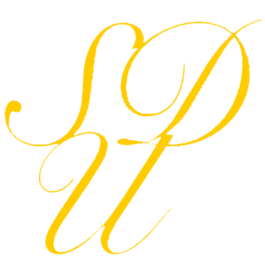 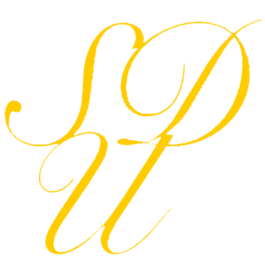 หลักสูตรวิทยาการคอมพิวเตอร์  คณะวิทยาศาสตร์และเทคโนโลยี  มหาวิทยาลัยสวนดุสิต กรุงเทพฯ 10300
Computer Science Program : 295 Ratchasima Rd. Suan Dusit University 10300 Thailand
โทรศัพท์ : 02 244 5690-1  Web Site--> http://comsci.sci.dusit.ac.th/
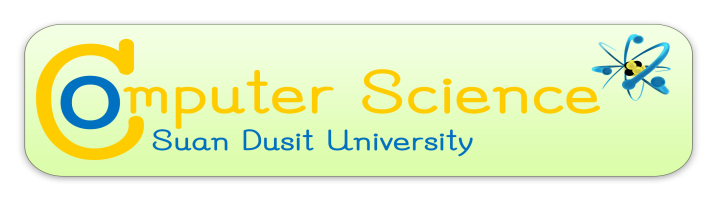 ผู้ช่วยศาสตราจารย์จุฑาวุฒิ จันทรมาลี
การให้บริการจัดเก็บข้อมูล
Data Storage as a service (DaaS)
บทที่ 6
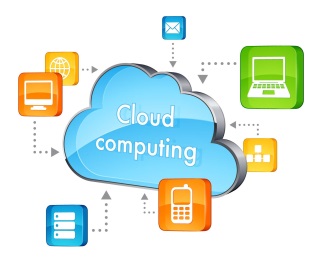 6.2 ข้อดีของการใช้บริการจัดเก็บข้อมูล
4. การบริการ : ผู้ให้บริการระบบคลาวด์ส่วนใหญ่กำลังทำการอัพเกรดทั้งฮาร์ดแวร์และซอฟต์แวร์เพื่อให้บริการที่มีความปลอดภัยและมีประสิทธิภาพมากที่สุด บางผู้ให้บริการจะมีการมอนิเตอร์ทุกวันทุกคืน บางที่ก็จะมีการกำหนดรหัสผ่านในการเข้าถึงข้อมูล และส่วนใหญ่แล้ว ระบบของคลาวด์มักจะมีความก้าวหน้ามากกว่าสิ่งที่เรามีอยู่แล้ว
5. เข้าถึงได้ทุกที่ : ข้อมูลของคุณมาสามารถเข้าถึงได้ทุกที่ในโลกใบนี้ ความยืดหยุ่นนี้ช่วยให้คุณสามารถรีสตาร์ทดาต้าเซ็นเตอร์ของคุณได้ในสถานที่ที่คุณกำลังอยู่
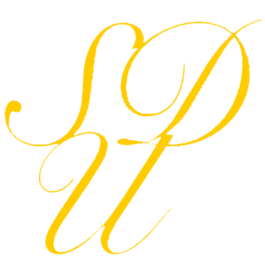 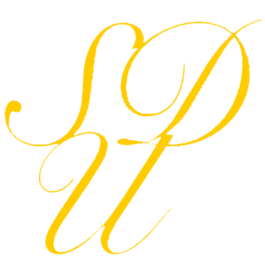 หลักสูตรวิทยาการคอมพิวเตอร์  คณะวิทยาศาสตร์และเทคโนโลยี  มหาวิทยาลัยสวนดุสิต กรุงเทพฯ 10300
Computer Science Program : 295 Ratchasima Rd. Suan Dusit University 10300 Thailand
โทรศัพท์ : 02 244 5690-1  Web Site--> http://comsci.sci.dusit.ac.th/
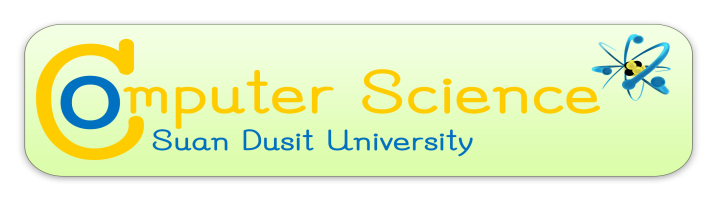 ผู้ช่วยศาสตราจารย์จุฑาวุฒิ จันทรมาลี
การให้บริการจัดเก็บข้อมูล
Data Storage as a service (DaaS)
บทที่ 6
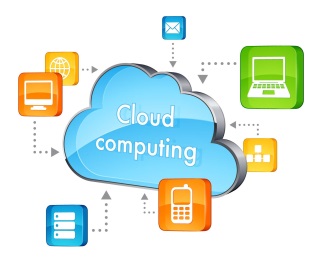 6.3 ข้อเสียของการใช้บริการจัดเก็บข้อมูล
แบนด์วิดธ์ : แบนด์วิดธ์จะขึ้นอยู่กับขนาดดาต้าเซ็นเตอร์ของคุณและข้อจำกัดจากผู้ให้บริการคลางด์บางรายอาจจะเป็นปัญหาในแง่ของเวลาที่ต้องใช้ในการสำรองหรือกู้คืนข้อมูลจำเป็นต้องใช้แบนด์วิดธ์โดยเฉพาะอย่างยิ่งกับการโหลดข้อมูลเริ่มต้น
 ความปลอดภัย : แน่นอนว่ามีความเสี่ยงในการจัดเก็บข้อมูลที่เกี่ยวกับบริษัทคุณ ผู้ให้บริการคลาวด์ส่วนใหญ่มีการควบคุมอย่างมีนัยสำคัญในสถานที่ซึ่งอาจจะใหญ่กว่าที่จะทำในดาต้าเซ็นเตอร์ขององค์กรของคุณ ดำเนินการด้วยความระมัดระวังและเกี่ยวข้องกับ CISO ของคุณในการสนทนาเหล่านี้
 การล็อคอินของผู้ให้บริการ : สามารถเปลี่ยนไปใช้ผู้ให้บริการรายใหม่ได้ แต่จะมีความซับซ้อนและท้าทายในระดับหนึ่ง
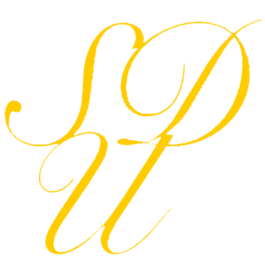 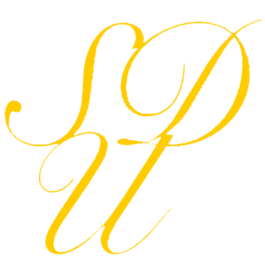 หลักสูตรวิทยาการคอมพิวเตอร์  คณะวิทยาศาสตร์และเทคโนโลยี  มหาวิทยาลัยสวนดุสิต กรุงเทพฯ 10300
Computer Science Program : 295 Ratchasima Rd. Suan Dusit University 10300 Thailand
โทรศัพท์ : 02 244 5690-1  Web Site--> http://comsci.sci.dusit.ac.th/
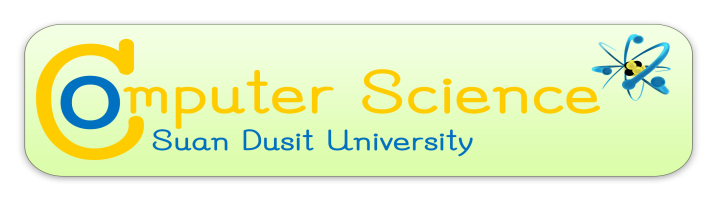 ผู้ช่วยศาสตราจารย์จุฑาวุฒิ จันทรมาลี
การให้บริการจัดเก็บข้อมูล
Data Storage as a service (DaaS)
บทที่ 6
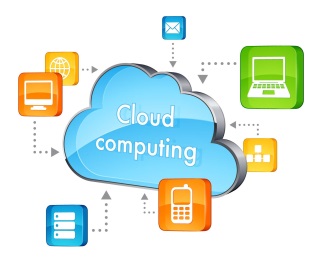 6.4 ฟรีที่เก็บข้อมูลบนคลาวด์ในปี 2019
1. Google Drive (15G)
2. Media Fire (10G-50G)
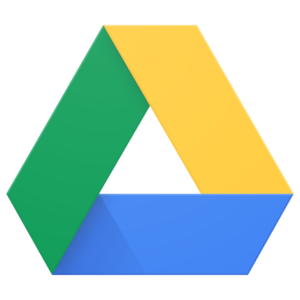 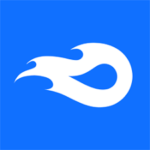 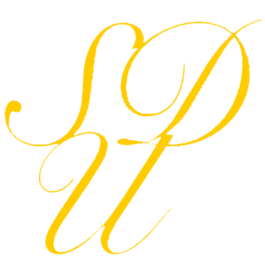 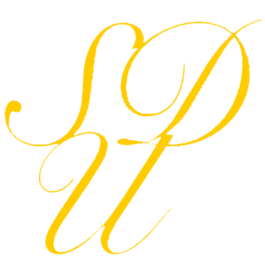 หลักสูตรวิทยาการคอมพิวเตอร์  คณะวิทยาศาสตร์และเทคโนโลยี  มหาวิทยาลัยสวนดุสิต กรุงเทพฯ 10300
Computer Science Program : 295 Ratchasima Rd. Suan Dusit University 10300 Thailand
โทรศัพท์ : 02 244 5690-1  Web Site--> http://comsci.sci.dusit.ac.th/
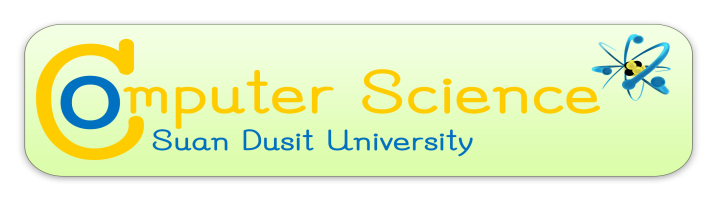 ผู้ช่วยศาสตราจารย์จุฑาวุฒิ จันทรมาลี
การให้บริการจัดเก็บข้อมูล
Data Storage as a service (DaaS)
บทที่ 6
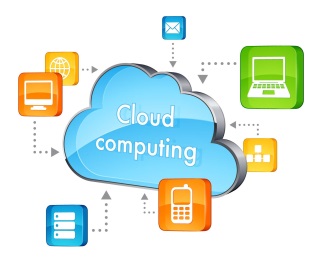 6.4 ฟรีที่เก็บข้อมูลบนคลาวด์ในปี 2019
3. Sync.com (5G)
4. Mega (50G)
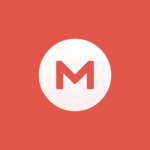 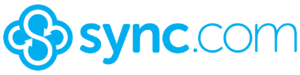 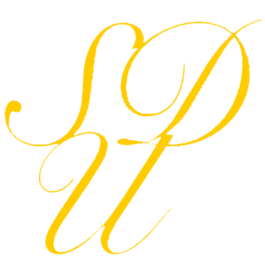 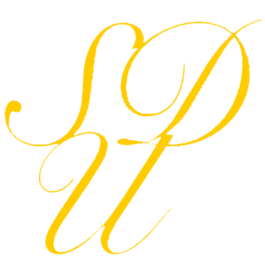 หลักสูตรวิทยาการคอมพิวเตอร์  คณะวิทยาศาสตร์และเทคโนโลยี  มหาวิทยาลัยสวนดุสิต กรุงเทพฯ 10300
Computer Science Program : 295 Ratchasima Rd. Suan Dusit University 10300 Thailand
โทรศัพท์ : 02 244 5690-1  Web Site--> http://comsci.sci.dusit.ac.th/
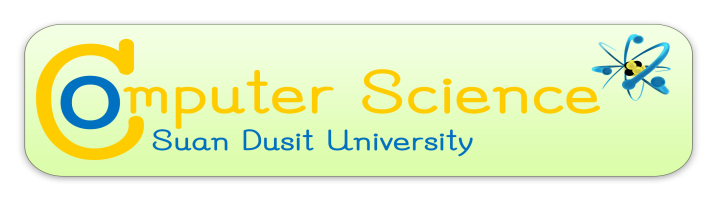 ผู้ช่วยศาสตราจารย์จุฑาวุฒิ จันทรมาลี
การให้บริการจัดเก็บข้อมูล
Data Storage as a service (DaaS)
บทที่ 6
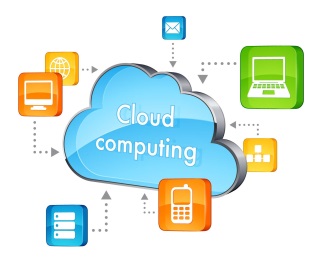 6.4 ฟรีที่เก็บข้อมูลบนคลาวด์ในปี 2019
5. Dropbox (2G)
6. pCloud (10G-2T)
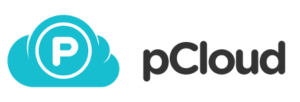 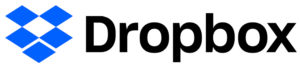 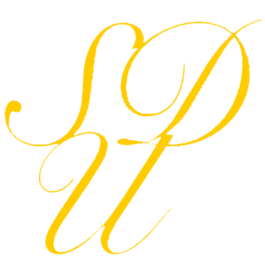 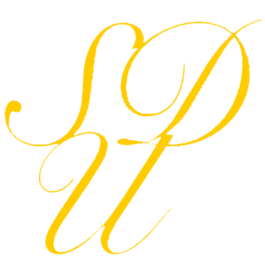 หลักสูตรวิทยาการคอมพิวเตอร์  คณะวิทยาศาสตร์และเทคโนโลยี  มหาวิทยาลัยสวนดุสิต กรุงเทพฯ 10300
Computer Science Program : 295 Ratchasima Rd. Suan Dusit University 10300 Thailand
โทรศัพท์ : 02 244 5690-1  Web Site--> http://comsci.sci.dusit.ac.th/
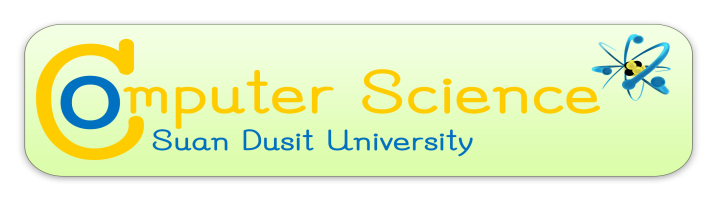 ผู้ช่วยศาสตราจารย์จุฑาวุฒิ จันทรมาลี
การให้บริการจัดเก็บข้อมูล
Data Storage as a service (DaaS)
บทที่ 6
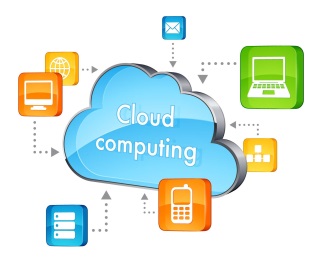 6.4 ฟรีที่เก็บข้อมูลบนคลาวด์ในปี 2019
8. iCloud (5G)
7. OneDrive (10G)
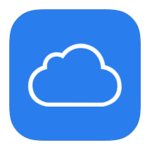 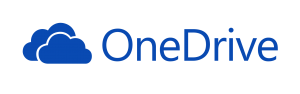 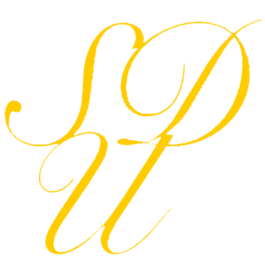 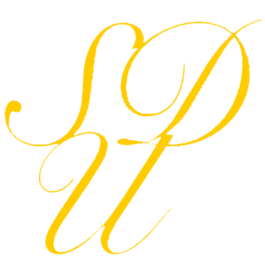 หลักสูตรวิทยาการคอมพิวเตอร์  คณะวิทยาศาสตร์และเทคโนโลยี  มหาวิทยาลัยสวนดุสิต กรุงเทพฯ 10300
Computer Science Program : 295 Ratchasima Rd. Suan Dusit University 10300 Thailand
โทรศัพท์ : 02 244 5690-1  Web Site--> http://comsci.sci.dusit.ac.th/
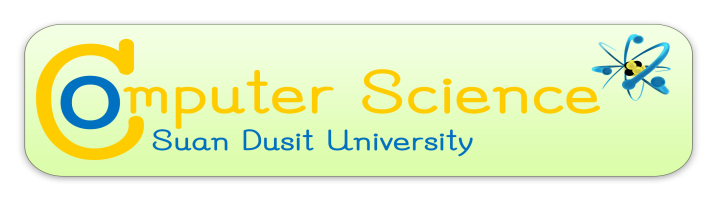 ผู้ช่วยศาสตราจารย์จุฑาวุฒิ จันทรมาลี
การให้บริการจัดเก็บข้อมูล
Data Storage as a service (DaaS)
บทที่ 6
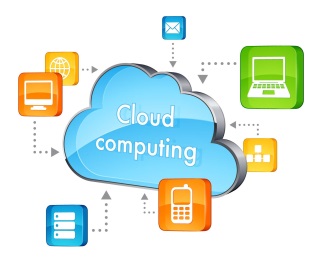 6.4 ฟรีที่เก็บข้อมูลบนคลาวด์ในปี 2019
10. Amazon Drive (5G)
9. Next Cloud (2G)
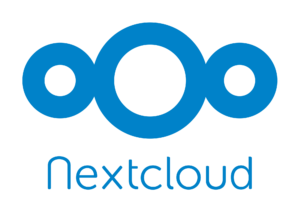 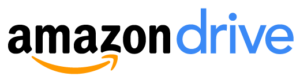 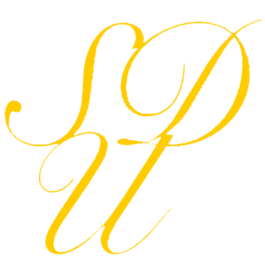 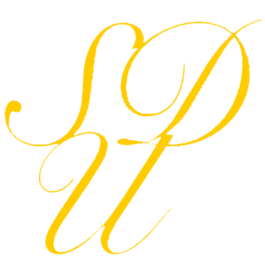 หลักสูตรวิทยาการคอมพิวเตอร์  คณะวิทยาศาสตร์และเทคโนโลยี  มหาวิทยาลัยสวนดุสิต กรุงเทพฯ 10300
Computer Science Program : 295 Ratchasima Rd. Suan Dusit University 10300 Thailand
โทรศัพท์ : 02 244 5690-1  Web Site--> http://comsci.sci.dusit.ac.th/
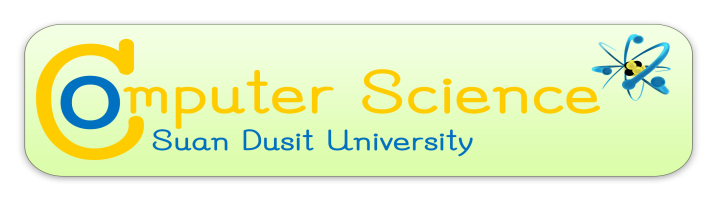 ผู้ช่วยศาสตราจารย์จุฑาวุฒิ จันทรมาลี